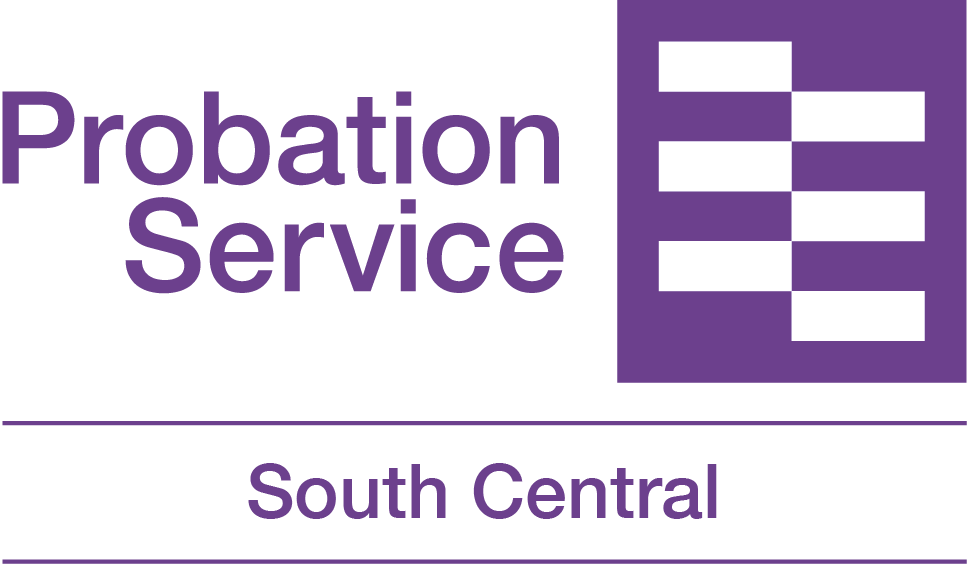 Police, Crime, Sentencing and Courts (PCSC) Act 2022ParoleTACT cases
Summary of changes impacting on Probation
Summary of changes
2
Summary of changes
3
Summary of changes
4
Summary of changes
5
Summary of changes
6
Summary of changes
7
Summary of changes
8